Aldous HuxleyADA
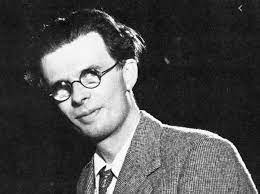 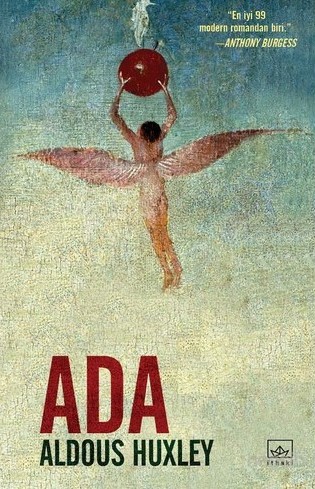 Katya Bosum
0409200009
TEBİP- Kimya
ADA
Huxley’ nin ölümünden bir yıl önce yayımlanan, yazarın son kitabı.(1962)

Ütopik – Distopik
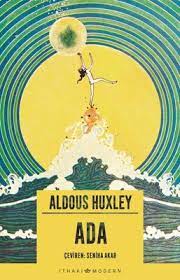 Kitabın kahramanı Will Farnaby gazetecilik yapan
aynı zamanda işi dolaysıyla dolaştığı yerlerde
patronunun işlerini de takip eden birisidir. 

Patronu Joe petrol çıkarma, bakır madeni
işletmeciliği ve gazete patronluğuna kadar uzanan
geniş bir şirketler topluluğu yönetmektedir.

Will evlidir ve evliliklerinin ilk aylarından beri
karısını aldatmaktadır. Karısından ayrılmak ister. Bu
durumu karısı öğrenince arabasına atlar ve evi terk
eder. Kaza geçirir ve hayatını kaybeder.
Bu durumdan suçluluk hisseden Will tek başına denize açılır ve bir kaza geçirir. Kendini yaralı bir şekilde Pala adasında bulur.
Küçük bir kız tarafından bulunur ve kurtarılır. Ada halkının benimsediği meditasyon yöntemleriyle yaraları iyileştirilir ve Will Pala Adası’ nı tanımaya başlar.
PALA ADASI
Pala dış dünyadan bağımsız, tamamen izole edilmiş bir adadır.
Petrol bakımından çok zengindir.
Anayasal monarşi ile yönetilen Pala’da insanlar huzur, bolluk ve zenginlik içinde yaşarlar.
Pala’nın oluşumu yaşanan bir kıtlığa dayanır. Bu kıtlık sonucunda Raca ve Dr. Andrew Deneme Merkezi’ni kurarlar. Bu gelişmelerin sonuçları ise ada adına oldukça başarılı olur. Verimli ürünler yetiştirilmiş ve tarım alanında oldukça gelişme sağlanmıştır. Böylelikle daha iyi beslenir, daha az hastalanır ve daha az çocuk yitirir olmuşlar. Fakat bu gelişim sonucunda artan nüfus kontrol altına alınmalıdır.
Nüfus kontrolü
Nüfusun artışı ve bunun getireceği sorunların önüne geçilmesi adına adada doğum kontrol yöntemleri önemlidir.
Doğum kontrol gereksinimleri devlet tarafından karşılanır ve maithuna benimsenmiştir.
Aşk Yogası adı verilen “Maithuna” kutsal ve bedensel bir yogadır.
Din ve İnanışlar
Bu toplum genel itibariyle Budizm’in bir kolu olan ve kuzey Budizm’inin farklılaşmış ve geliştirilmiş bir biçimi olan Mahayana’ya inanır. Bununla birlikte, Budizm’e ilaveten Hinduizm’in bir kolu olan Tantra’ya da inanılır.
Adada bir tür mantardan elde edilen ‘‘mokşa’’ adında bir uyuşturucu yaygındır fakat burada uyuşturucu onların gerçeklerin farkına vararak aydınlanmalarını sağlamak için kullanılır. En önemli dinsel törenlerden biri mokşa törenidir. Dini ayinlerde, mokşa benliğin farkına varma ve öz benliğe ulaşma adına kullanılır.
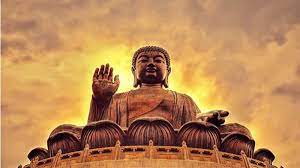 Aile Yapısı
Adada evlilik vardır, tek eşlilik mevcuttur. İnsanlar evlenip çocuk sahibi olurlar. Aile kavramı önemlidir. Ebeveynler çocuklarını kendi kurdukları aileler dışında KEEK adı verilen “Karşılıklı Evlat Edinme Kulüpleri” içerisinde yetiştirirler. Pala’da aile kavramı ve çocuk yetiştirme işi çok önemli kavramlardır. Çünkü burada, bu mutluluk adasında mutluluğun sürdürülebilmesi için temel olarak insanın sağlığının ve mutluluğunun gerekli olduğu düşünülür. Bu bakımdan, doğal bir aile yapısı içinde yetiştirilen çocukların ailelerin karşılaştığı sıkıntılar sonucunda yanlış edinimler kazanmamaları için kurulan KEEK’lerde yetiştirilmeleri çözüm olarak görülür.
Eğitim
Pala’da insanların gelişimleri ön planda tutulur. Çocuklara ilk önce kendilerini ve birbirlerini tanıma fırsatı verilir. Sonra ise karakter, huy ve yeteneklerine göre ayrılarak hangi alanda başarılı olacakları tespit edilir. Seçim yapıldıktan sonra öğrencilere seçtikleri alanlarda eğitim verilmeye başlanır. 16 yaşından sonra yarı zamanlı okula gidip yarı zamanlı bir işte çalışılır.

Gençlere iki türlü eğitim aynı zamanda verilir. Bütün duyarlı varlıklara olan deneyüstü bütünlüklerinin yaşam deneyleriyle bilincine varmaları sağlanır aynı zamanda da ruhbilim ve fizyoloji derslerinde her insanın özgün bir yapısı olduğu, kimsenin kimseye benzemediği öğretilir.
Will’in patronu Joe daha önce Pala’daki petrolden yararlanmak istemiştir, bunun için Will’i görevlendirmiş ve adaya girmenin yollarını denemişlerdir.
Adadaki petrolden yararlanmak isteyen bir diğer kişi ise komşu ülke Rendang’ın büyükelçisi Bahu ve Albay Dipa’dır.
Aynı zamanda şu anda Pala’daki mevcut kraliçenin oğlu Muruda yakın zamanda tahta geçecektir.
Muruda ada dışında yaşamıştır ve dış dünyadaki teknolojik aletlere ve araçlara yakından ilgi duymuştur. 
Adanın petrol kaynaklarını batılı küresel şirketlere satmak isteyen Bahu sahip olduğu teknoloji ile Muruda’yı cezbeder ve ortaklık kurulur.
Will Bahu, Albay Dipa ve Muruda’yla ilişkiler kurar ve bu ilişkiyi gizliden yürütmek ister fakat sonra adanın kendisine getirdiği huzur ve mutluluk karşısında kararsızlık yaşar. Giderek iç huzuru bulmaya başlayan Will gerçek görevinden uzaklaşır.
Will ömrü boyunca aradığı aşkı Susila’da bulur ki o da yakın zamanda kocasını kaybetmiştir.
Will iç huzuruna ve mutluluğa erişirken aynı zamanda Pala ve Rendang’ın Birleşik Krallığı ilan edilir.